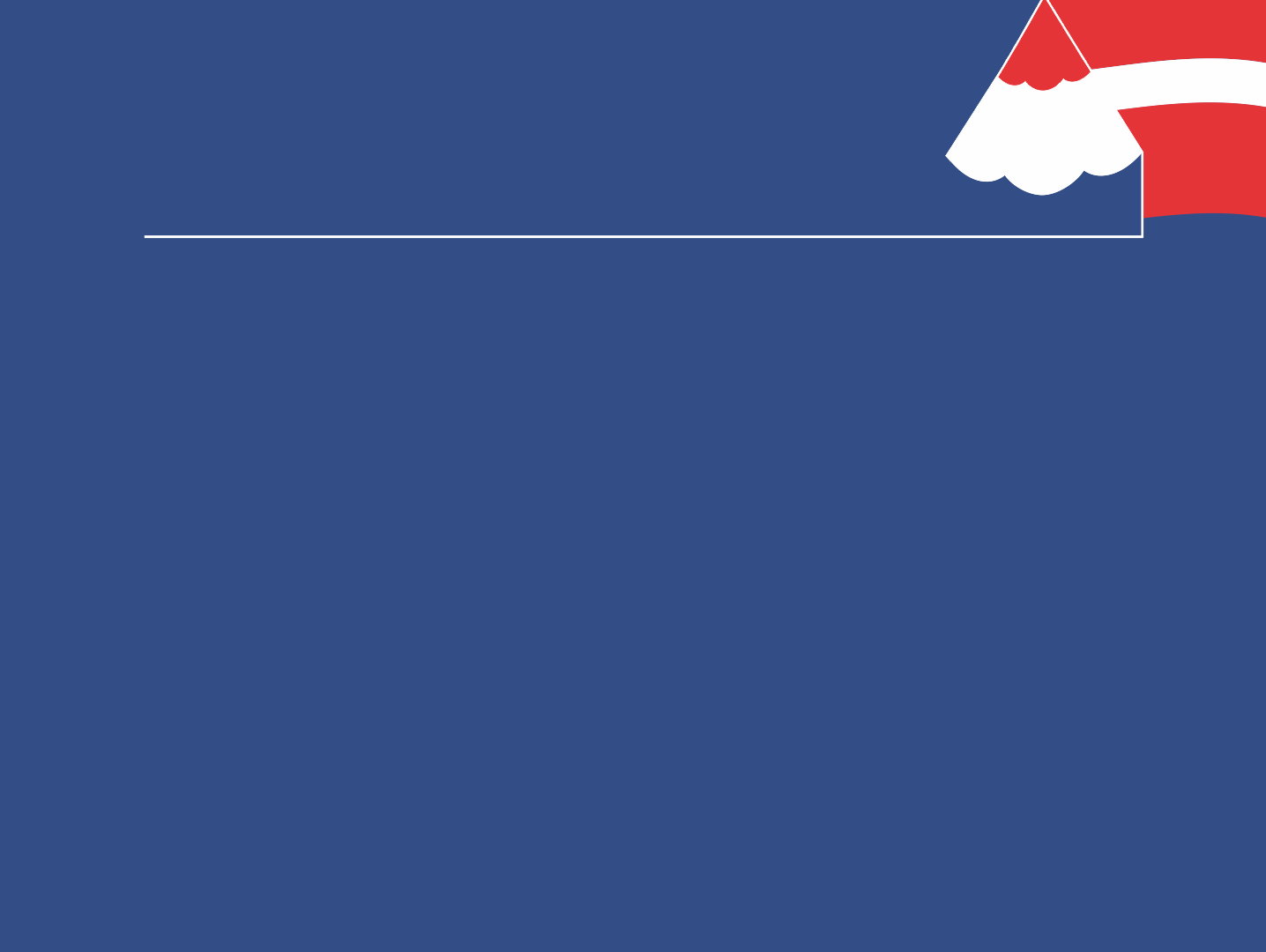 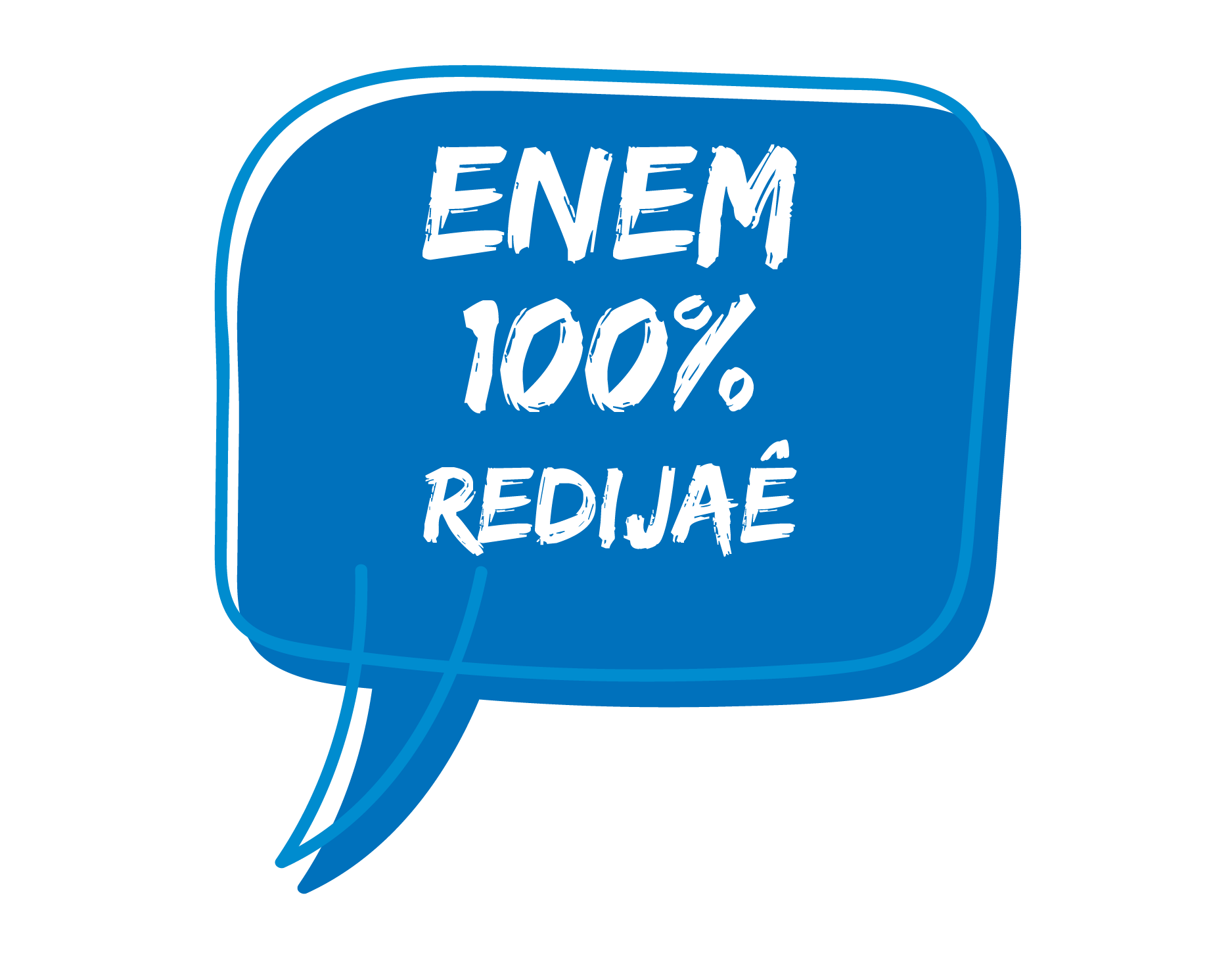 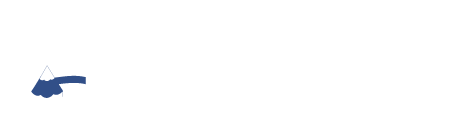 III Etapa – REDIJAÊ
Números do Redijaê

Número de Estudantes da 3ª Série do Ensino Médio : 117.595
Número de Estudantes que acessaram o Redijaê, na 1ª Etapa: 3143 estudantes
Número de Estudantes que postaram redação, na 1ª Etapa: 1.466
CALENDÁRIO - REDIJAÊ
Período da postagem da 1ª Redação– 21/09/17 a 08/10/17
  Devolutiva – 19/10

Período da postagem da 2ª Redação: 19/10 a 25/10

Devolutiva: 03/11
:
TEMA – 1ª REDAÇÃO
“ Escola sem partido e os caminhos para a liberdade de expressão”
:
TEMA – 2ª REDAÇÃO
“Sustentabilidade e os desafios das corporações para a preservação ambiental”
:
TUTORIAL DE ACESSO DOS ESTUDANTES
Acessar o site: 
http://colaborativus.pat.educacao.ba.gov.br/enem/

2. O  estudante conclui o cadastro no ambiente;

3. O sistema envia para o e-mail do estudante a senha de acesso. Atenção! Caso a senha não tenha ido para o caixa de e-mail, favor verificar no Spam;

4. Clicar “Meus Cursos”, acessar o curso:
Enem 100% Redijaê – Estudantes

5. Pronto, agora é só navegar no ambiente e postar a redação!
Número de Inscritos no ENEM- 2017(Rede pública, particular e federal)
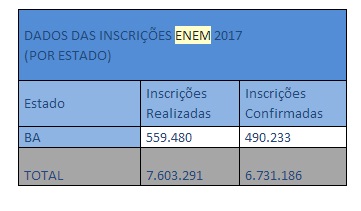 IV Etapa – Logística do transporte  para os dias do Enem
Número de Municípios que não sediam o Enem: 259
Número de Unidades Escolares beneficiadas (incluindo os anexos) – 437
Número de estudantes da 3ª serie – 33.560
Recurso : R$ 1.373.400,00
Procedimentos da Unidade Escolar para a solicitação do recurso
A gestão escolar precisará encaminhar para o e-mail:   ensinomediobahia@educacao.ba.gov.br os seguintes dados e documentos:

I – Ofício solicitando à Secretaria da Educação o repasse do recurso para a contratação do (s) Transporte (s) Rodoviário (s) de Passageiro (s), para o deslocamento dos estudantes inscritos no Enem, nos dias de realização do exame (05 e 12 de novembro). O valor solicitado deverá ser o de menor valor dos três orçamentos realizados pela Unidade Escolar.
 
As Unidades Escolares que têm anexo (s) necessitarão fazer o cálculo, contabilizando todo (s) inscrito (s), tanto da UEE sede quanto no (s) seu (s) anexo (s); Vale ressaltar que o processo de contratação precisa respeitar os requisitos básicos de dispensa.
II A Unidade Escolar precisará enviar os três orçamentos para a contratação do Transporte Rodoviário de Passageiros. 

II- Planilha com as informações dos estudantes inscritos no Enem (Anexo I- disponível em arquivo eletrônico);

Os documentos supracitados deverão ser enviados para o e-mail supracitado, até o dia 26.10.2017. O não envio dos documentos na data indicada impossibilitará o repasse do recurso. É importante ressaltar que o valor repassado corresponderá ao que foi solicitado, sem suplementação posterior.
 
Os trâmites de contratação e repasse do recurso acontecerá com base nos procedimentos já determinados para o FAED.
Outros documentos necessários
III- Termos de Responsabilidade dos Pais ou Responsáveis (Anexo II e III);

IV- Termo de Responsabilidade do Acompanhante (Anexo IV e V).

Os documentos III e IV não precisarão ser enviados para o e-mail supracitado, contudo, deverão ser solicitados aos pais ou responsáveis e ao acompanhante.  

A Unidade Escolar precisará ter a posse dos documentos supracitados para futuras solicitações.
Observações
Todos os anexos estão no documento, 
Orientações para a logística de deslocamento dos estudantes da 3ª Série do Ensino Médio, nos dias do Enem 2017